FÍSICA
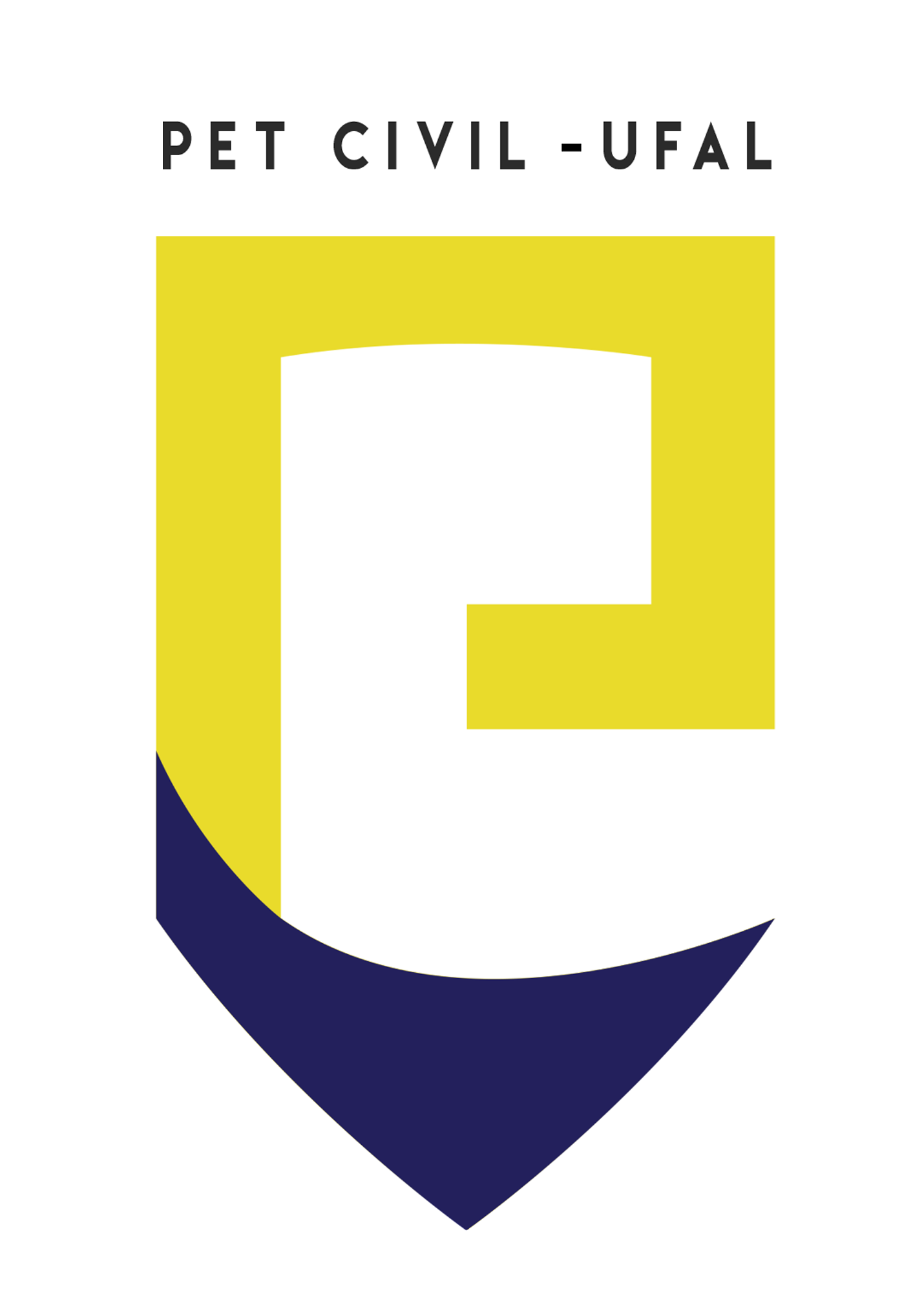 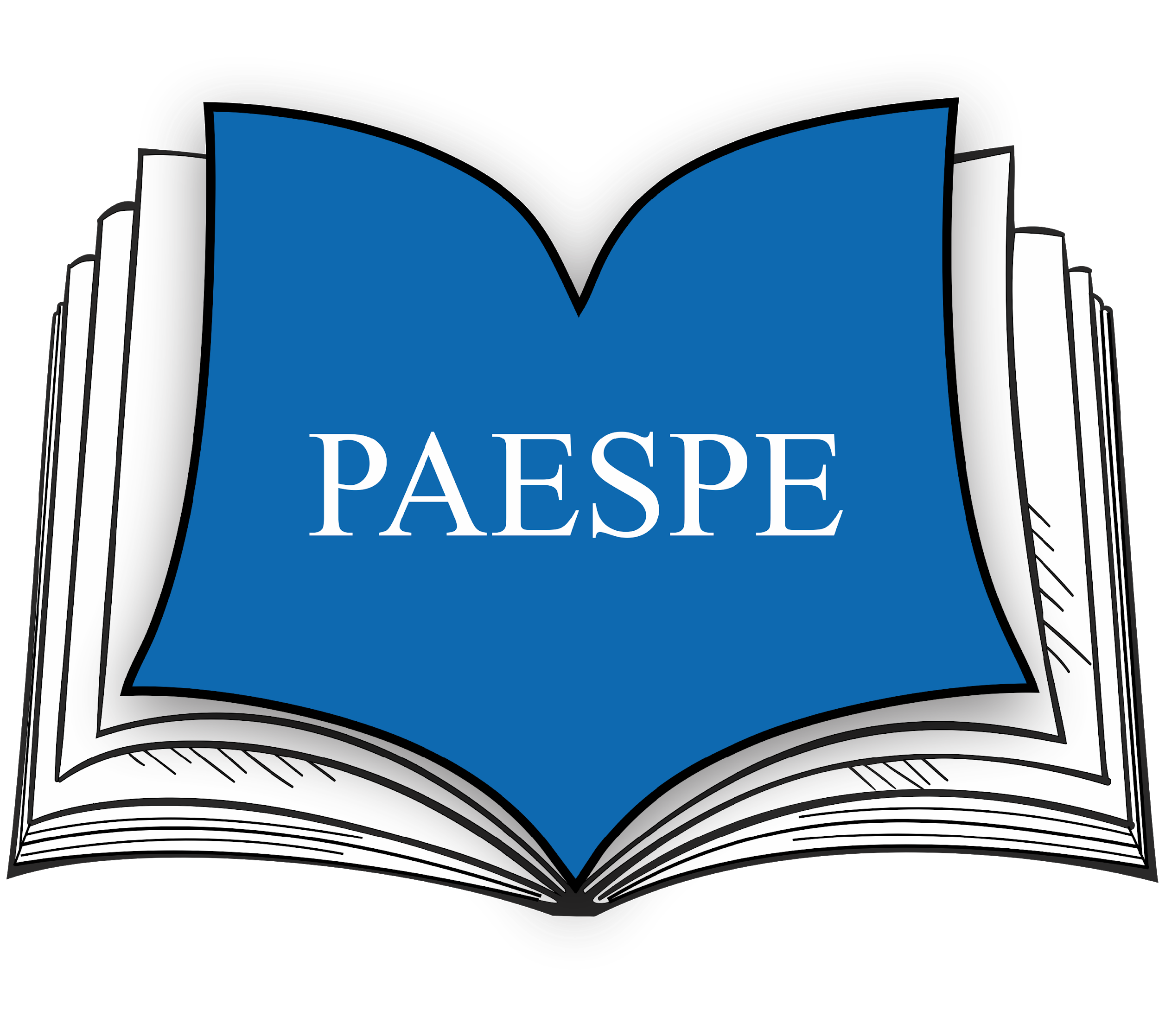 Lançamento Oblíquo e Introdução ao Movimento Circular
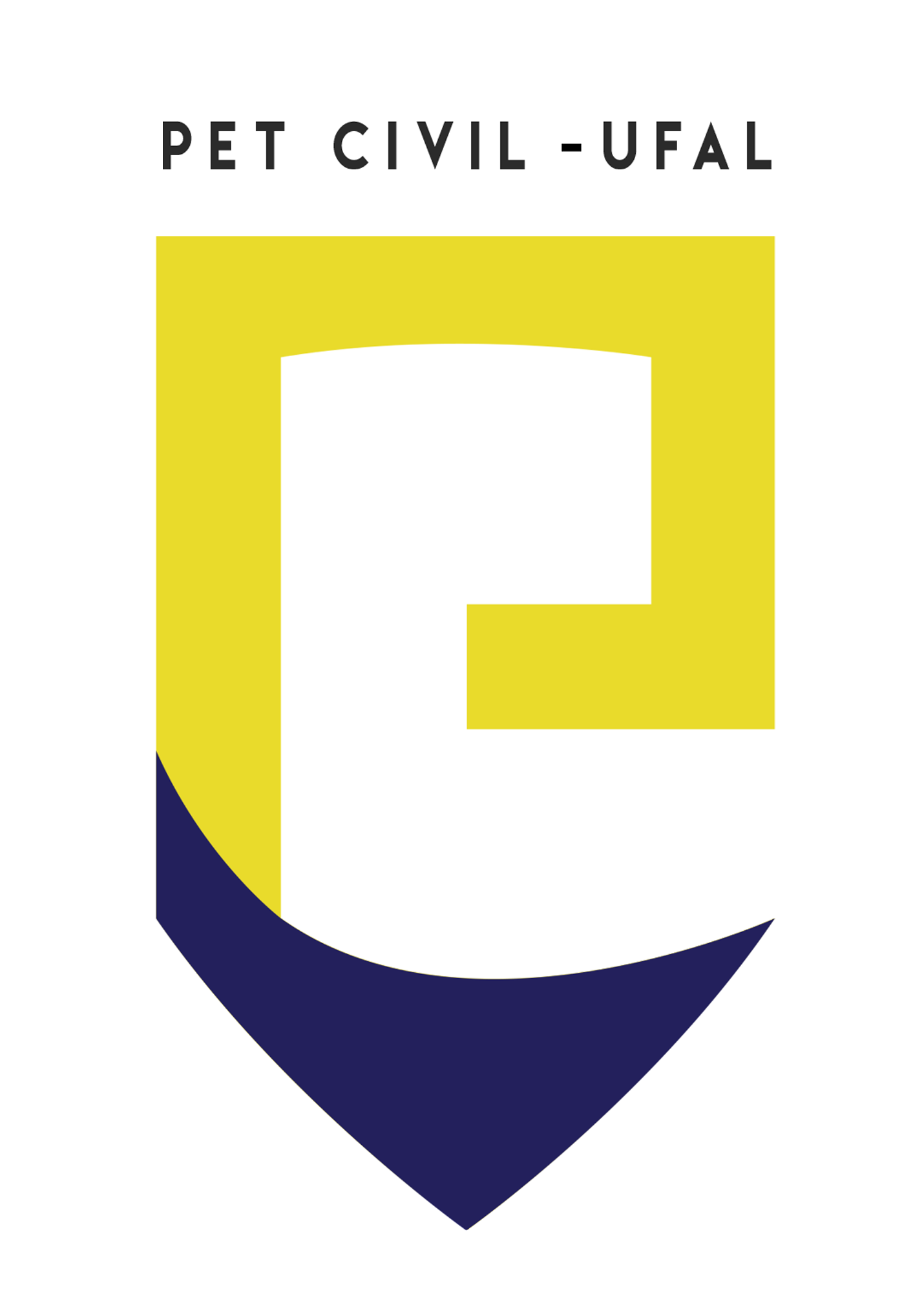 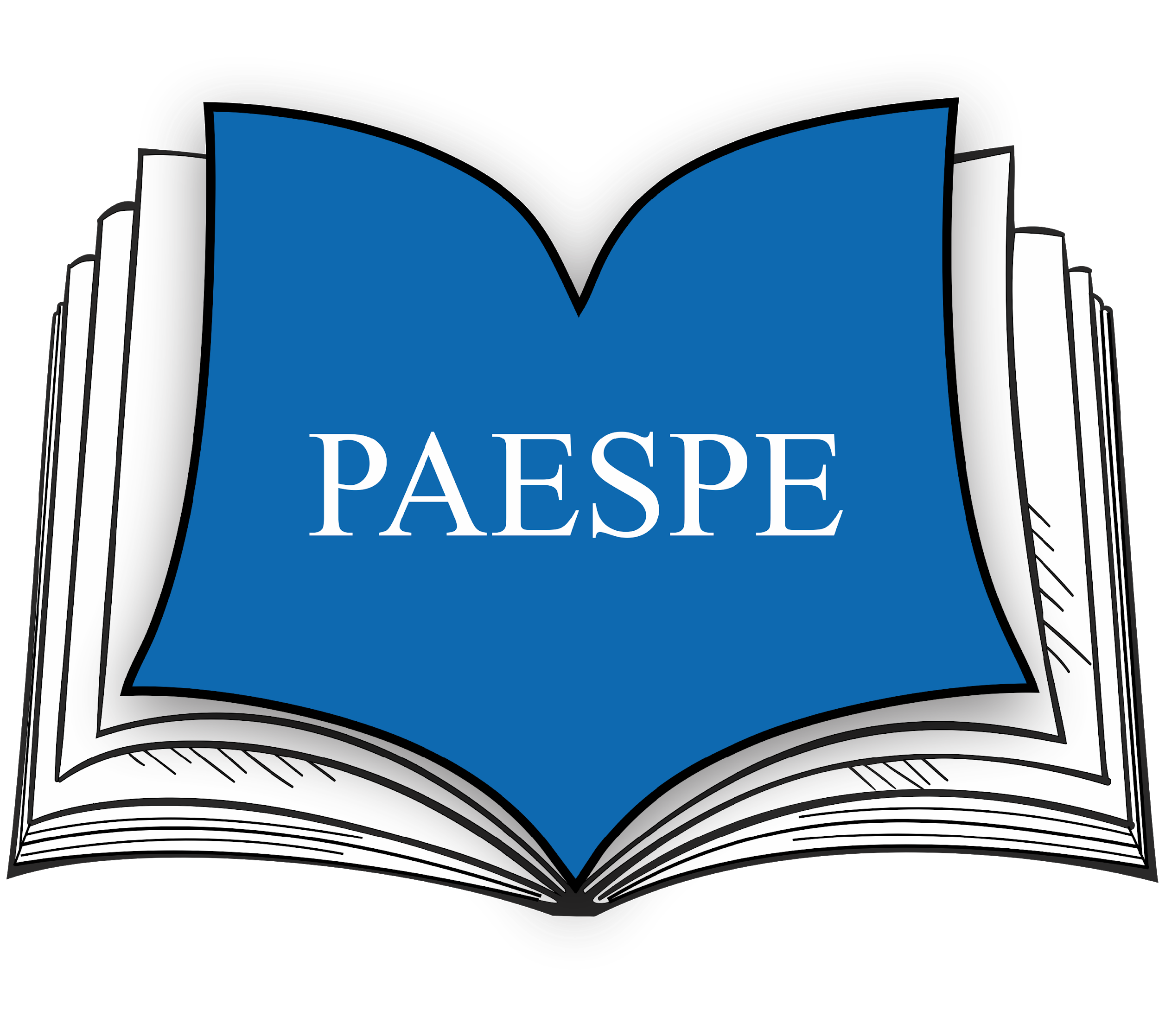 Christian Carneiro e José Matheus
Conteúdo da Aula
1. Revisão ligeiríssima das aulas anteriores:
1.1 Lançamento vertical
1.2 Lançamento horizontal
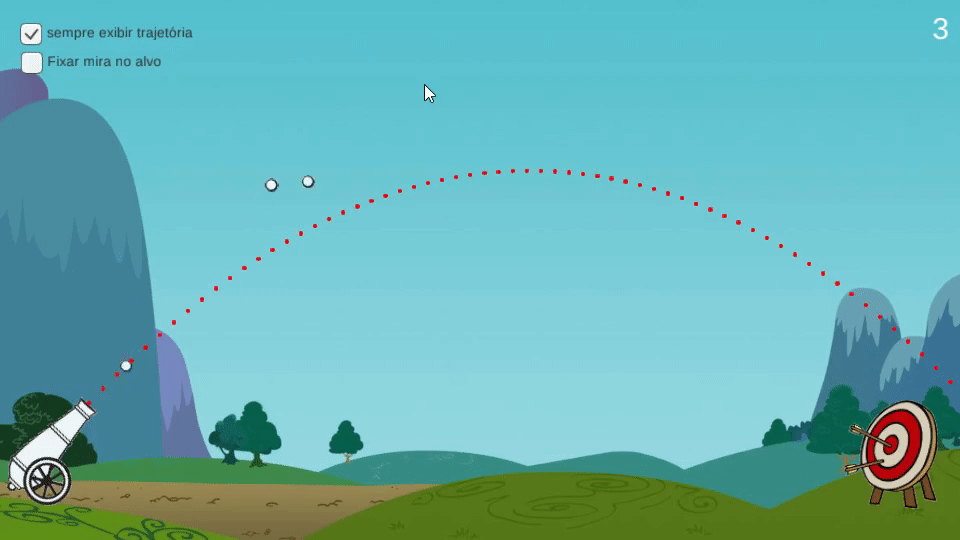 2. Lançamento Oblíquo
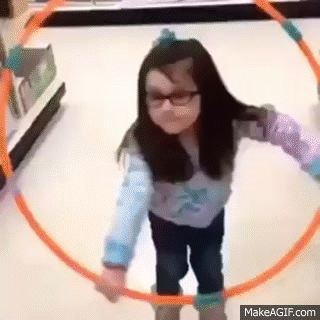 3. Movimento Circular Uniforme
Revisão
(Ligeiríssima)
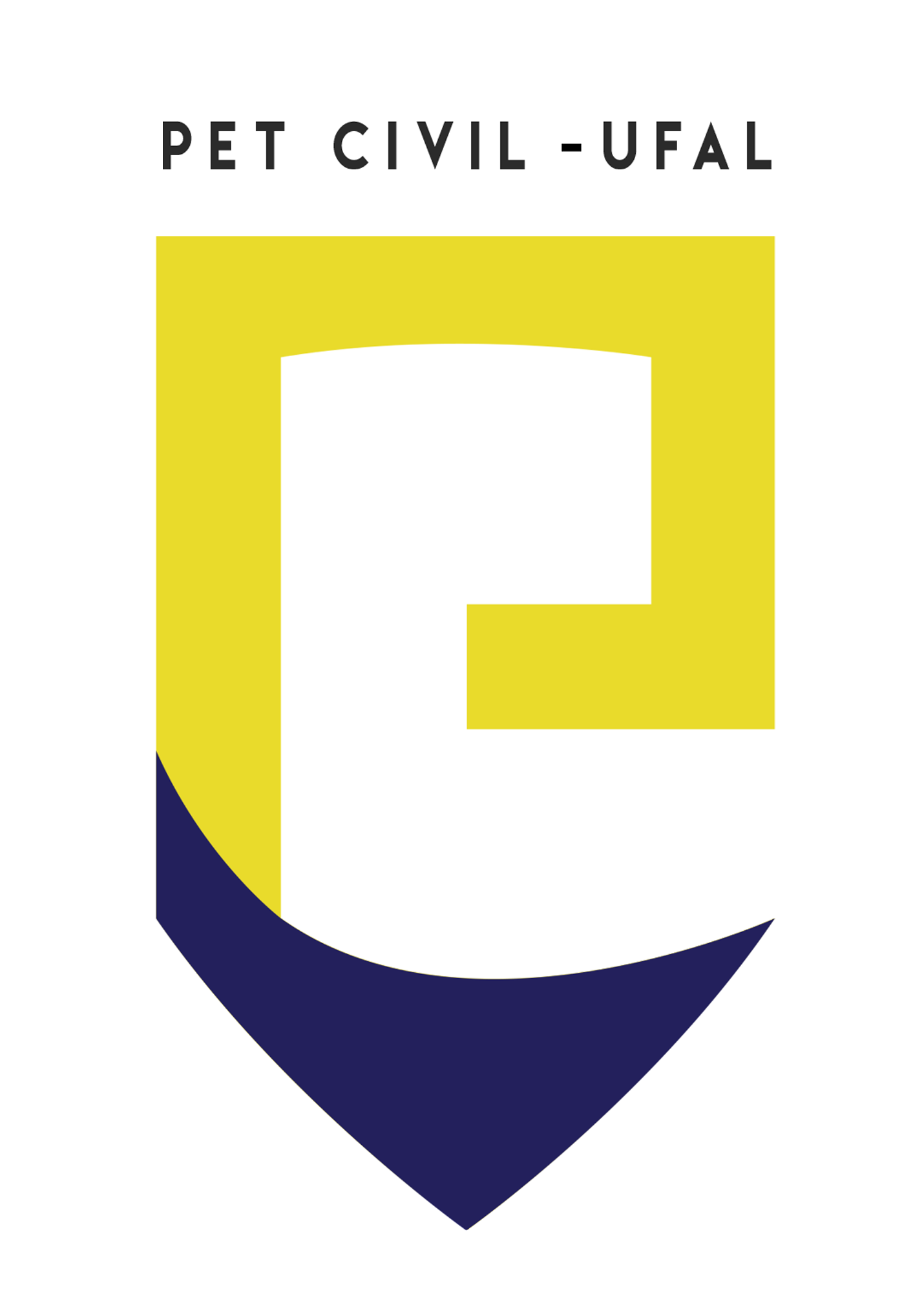 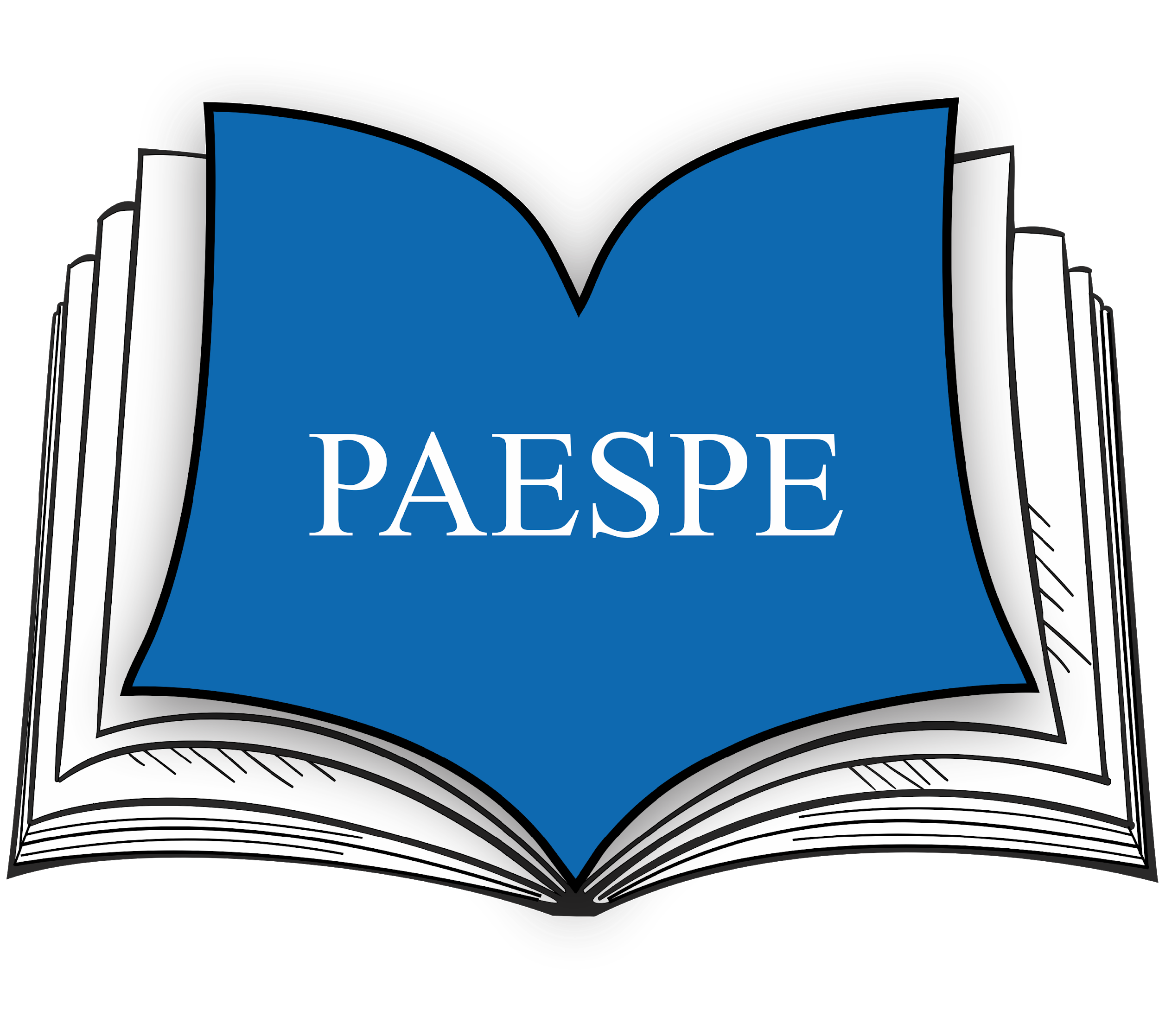 LANÇAMENTO VERTICAL
Qualquer corpo lançado verticalmente para cima ou para baixo, quando a resistência do ar é desprezada, sofre uma aceleração ou desaceleração constante (aceleração da gravidade).
 Descrevem MRUV.
LANÇAMENTO VERTICAL
LANÇAMENTO VERTICAL PARA BAIXO
LANÇAMENTO VERTICAL PARA CIMA
Y (+)
Y (+)
LANÇAMENTO HORIZONTAL
Despreza-se a resistência do ar;
 Movimento Uniforme 	  Não existe aceleração;
 Utiliza as fórmulas do Movimento Uniforme
 O eixo x será a trajetória descrita pelo corpo	   S = x 
 Vx é a componente horizontal da velocidade que não depende do tempo;
 t é a variável independente que representa cada instante;
LANÇAMENTO HORIZONTAL
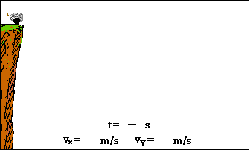 LANÇAMENTO HORIZONTAL
Quando um ponto material realiza um movimento bidimensional, normalmente, as duas coordenadas de posição (x,y) variam com o decorrer do tempo.
PRINCÍPIO DA INDEPENDÊNCIA DOS MOVIMENTOS SIMULTÂNEOS
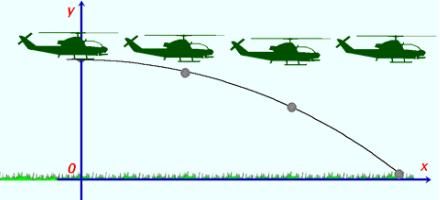 LANÇAMENTO OBLÍQUO
O lançamento oblíquo pode ser duro às vezes...
O assunto exige conhecimento sobre:

- Decomposição de vetores
- Trigonometria
- Física: MRU e MRUV
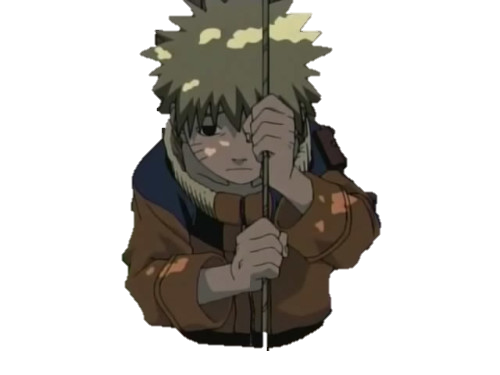 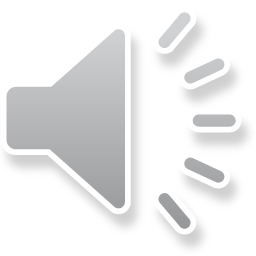 LANÇAMENTO OBLÍQUO
Consideremos que uma bola chutada por um jogador de futebol, durante um lançamento para um colega.  
O movimento pode ser considerado uma superposição de um lançamento vertical para cima e de um movimento horizontal.
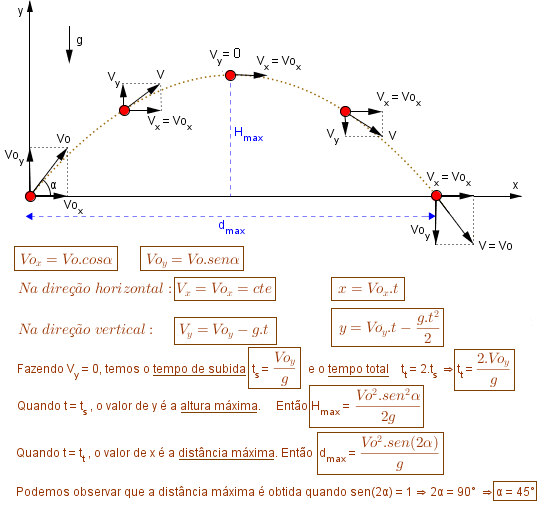 A trajetória é uma PARÁBOLA
Revisão: Parte 1 – Soma vetorial
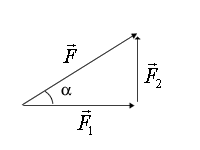 Revisão: Parte 2 - Trigonometria
1) O Circulo trigonométrico
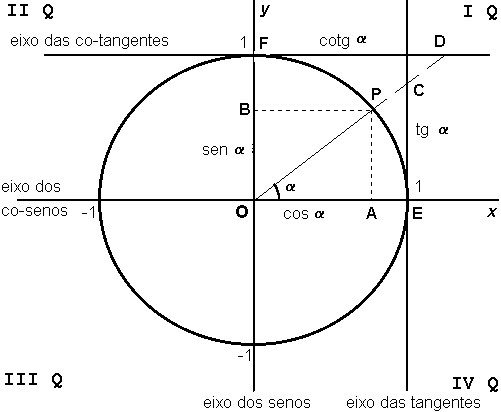 Revisão: Parte 2 - Trigonometria
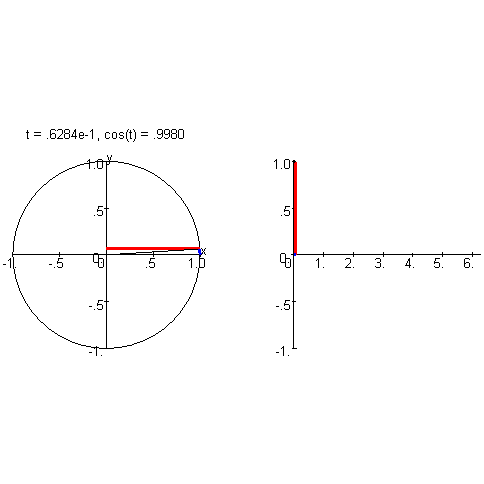 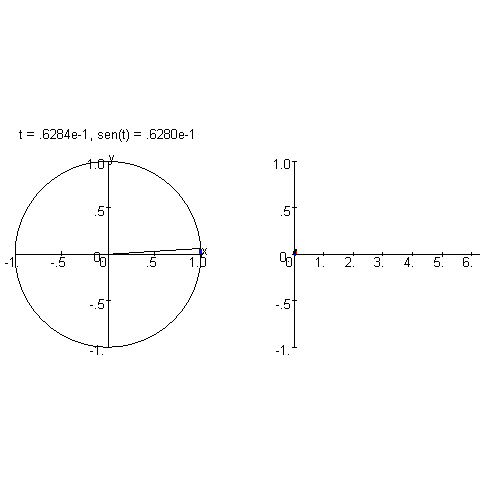 2) O Cosseno
3) O Seno
Revisão: Parte 2 - Trigonometria
4) Trigonometria no triângulo retângulo
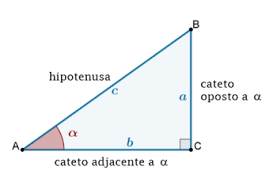 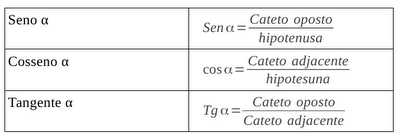 Revisão: Parte 2 - Trigonometria
4) Ângulos notáveis
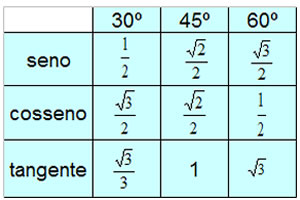 VOLTANDO PARA O LANÇAMENTO OBLÍQUO
Utilizando o princípio da simultaneidade dos movimentos, podemos trabalhar com as componentes da velocidade inicial do movimento (Vo).
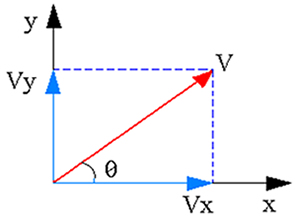 LANÇAMENTO OBLÍQUO
Ângulo de tiro (θ): ângulo formado entre  Vo e o eixo x.
 Alcance horizontal /Deslocamento  horizontal (A): distância entre o ponto de lançamento (O) e o ponto onde a partícula volta ao plano de lançamento. Flecha (Hmáx): altura máxima atingida.
 Velocidade de lançamento (Vo): Velocidade inicial de lançamento.
 Tempo de voo (Ttotal): tempo durante o qual o móvel realiza o movimento até atingir o plano de lançamento.
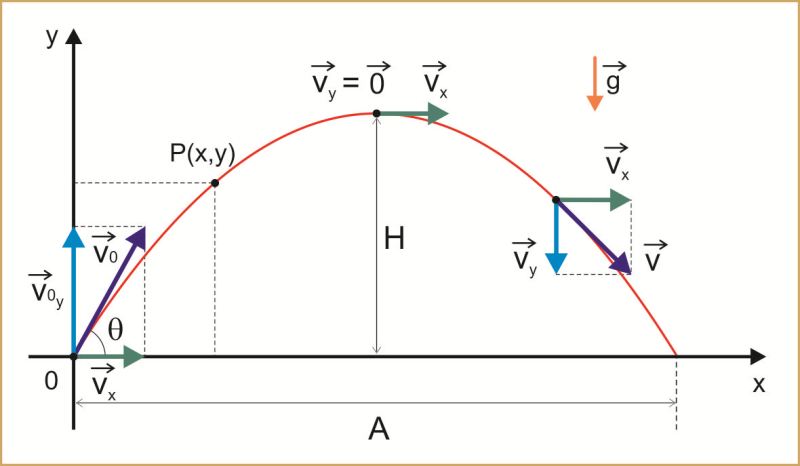 LANÇAMENTO OBLÍQUO
Decomposição das principais funções do movimento
Exercício de Fixação
1. Um canhão dispara uma bala com velocidade inicial igual a 500m/s (em módulo), a 45° com a horizontal. Desprezando o atrito e considerando g = 10m/s², determine o alcance máximo horizontal da bala.
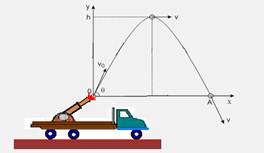 X = 25000m
Exercício de Fixação
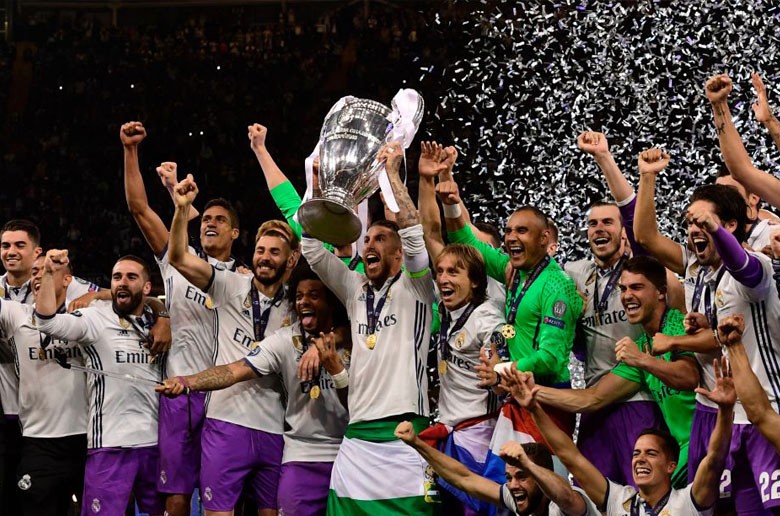 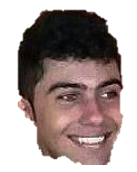 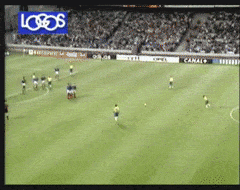 (IFAL – 2015) Durante a final do Interclasse de futebol do IFAL de 2014, disputado entre a  turma de edificações (Nos vencer Edificio) e a turma de eletrotécnica (Barcelétrons), o jogo estava se encaminhando ao empate em 2x2 até os 47 minutos do segundo tempo. Nesse momento, uma falta a 40m de distância do gol foi marcada a favor do time do NVED e, a maior estrela do time, Zé “Zédane” Matheus, chama a responsabilidade e resolve cobrá-la. A cobrança foi convertida, e, assim o tri-campeonato do NVED foi conquistado, com Zédane coroado como artilheiro e melhor jogador da história. 
Hoje, sabe-se que tamanha habilidade de Zédane não se dava apenas por seu talento natural, mas também por seu vasto conhecimento em física. Sabendo que a bola foi chutada em uma direção que forma um ângulo de 60° com a horizontal e que a velocidade na altura máxima foi de 50m/s, podemos afirmar que a velocidade de lançamento da bola, em m/s, era: 
a) 60
b) 65
c) 40
d) 80
e) 100
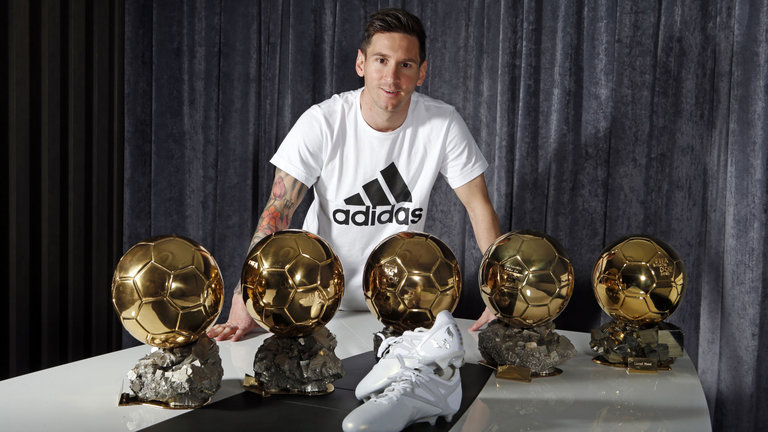 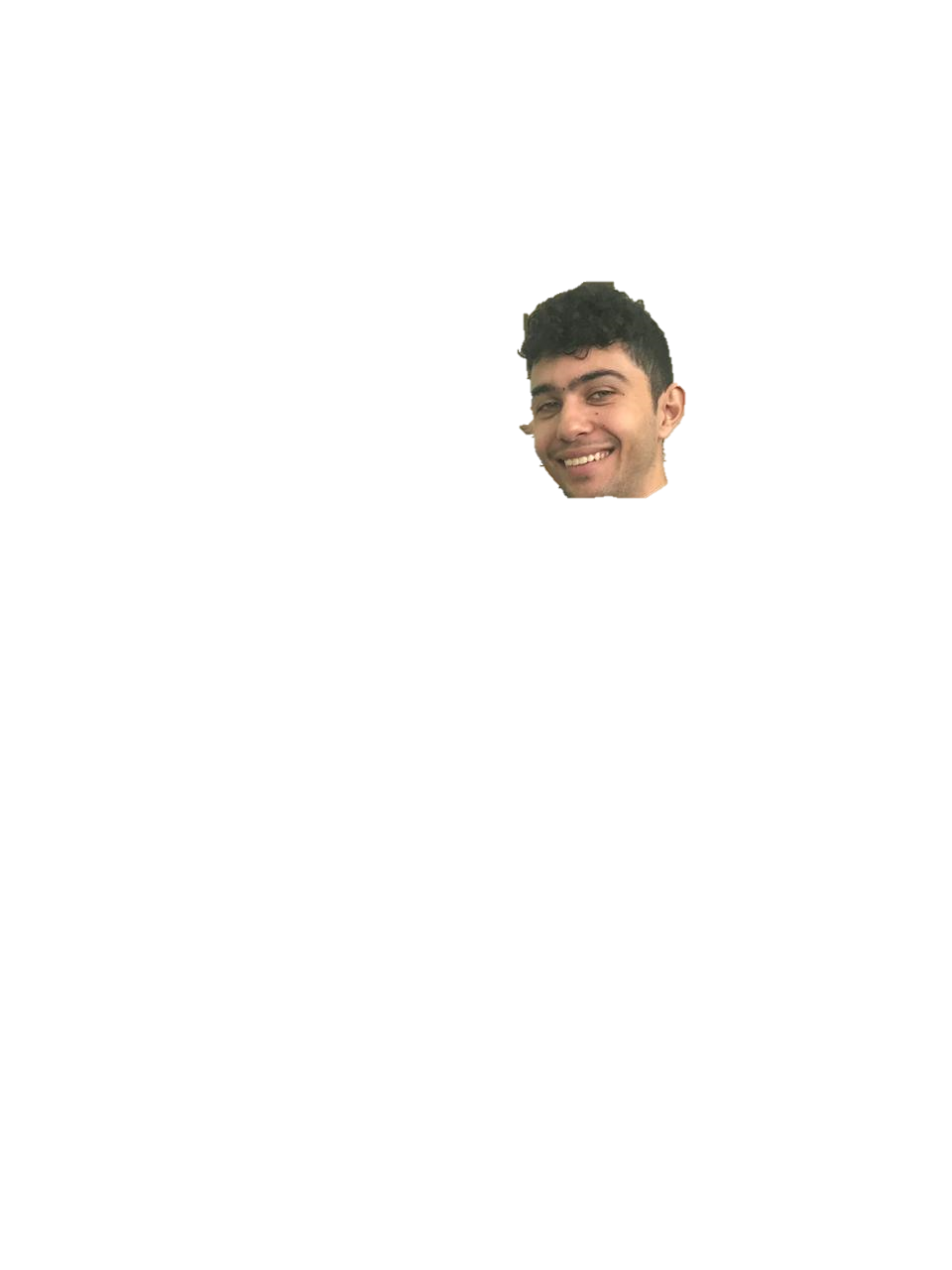 Introdução ao Movimento Circular
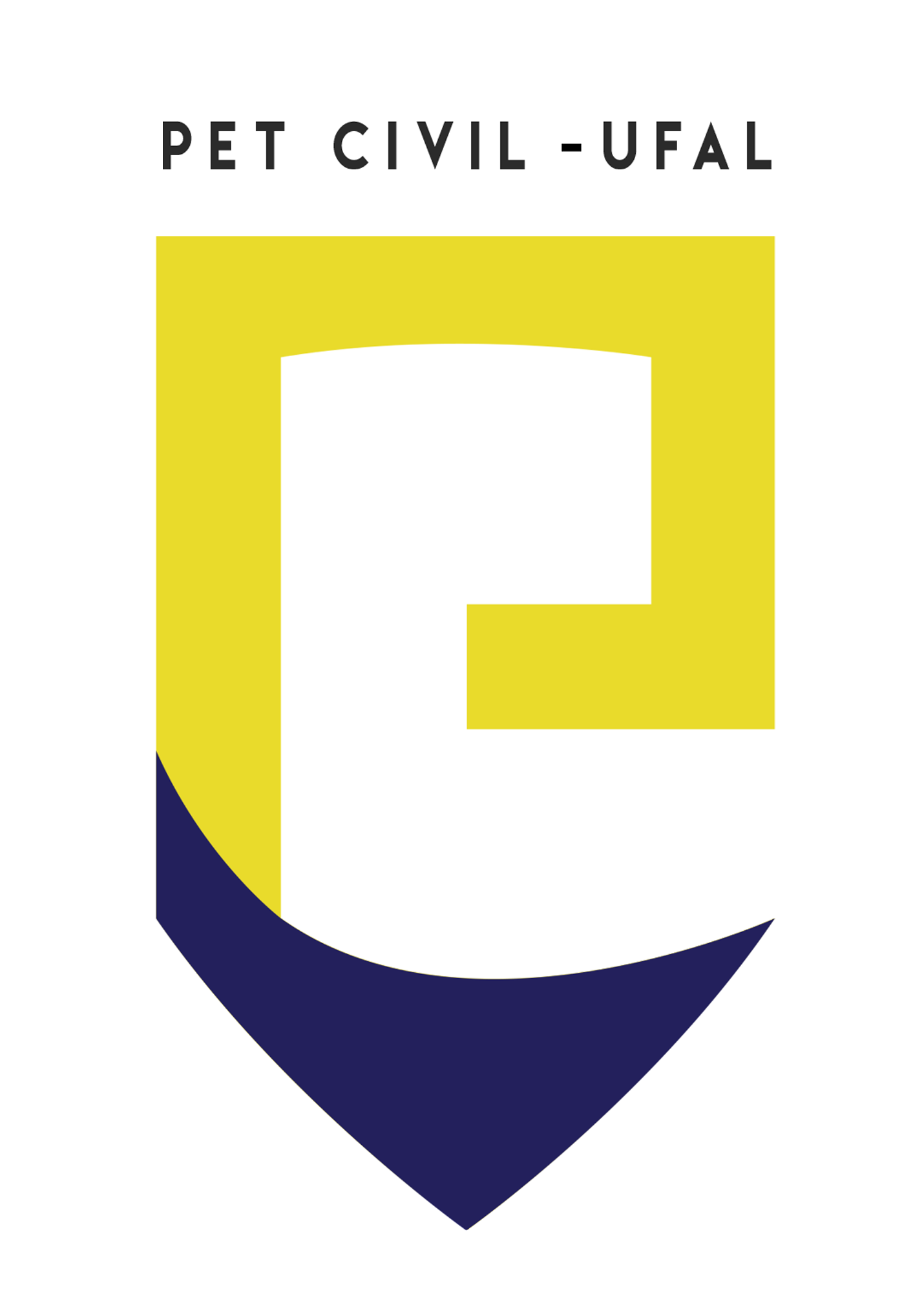 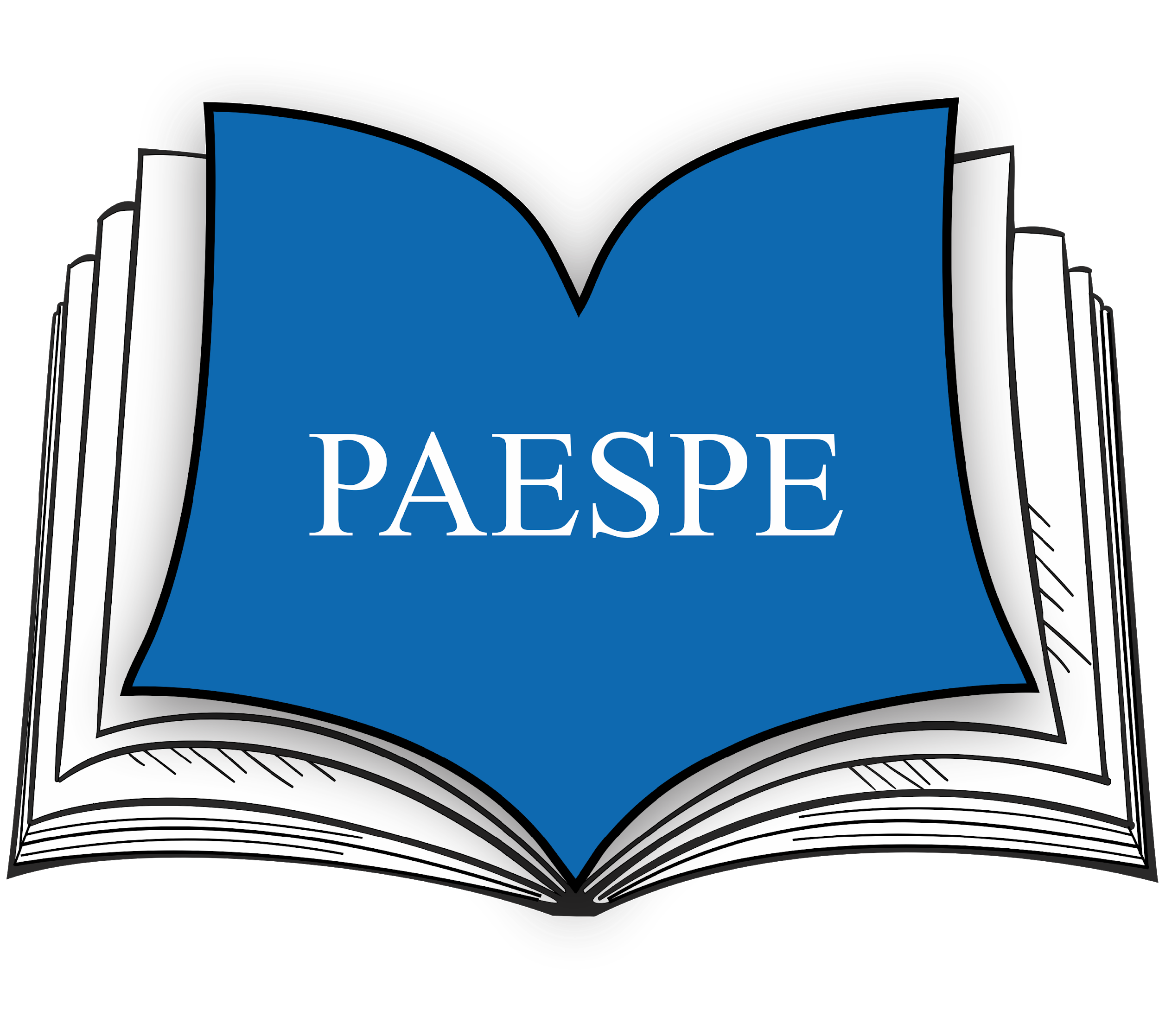 Christian Carneiro e José Matheus
O movimento circular na engenharia...
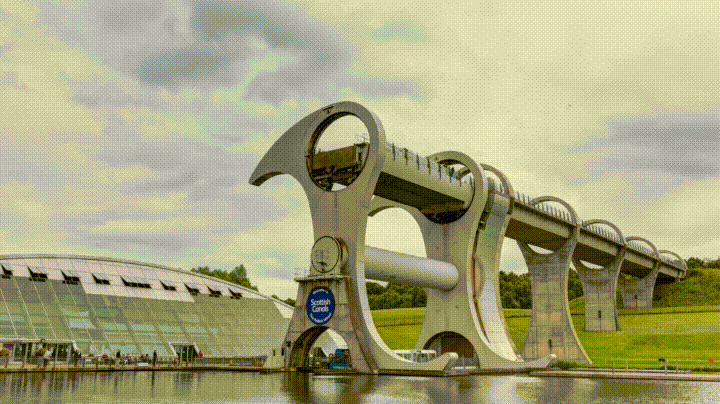 Falkirk Wheel (Roda de Falkirk)
Escócia
Outros exemplos...
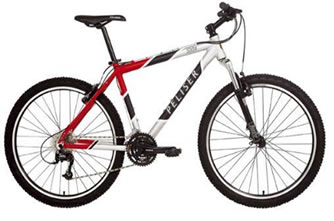 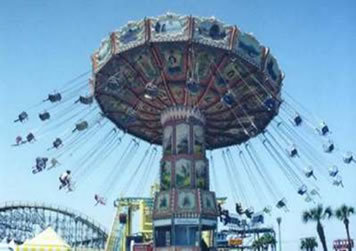 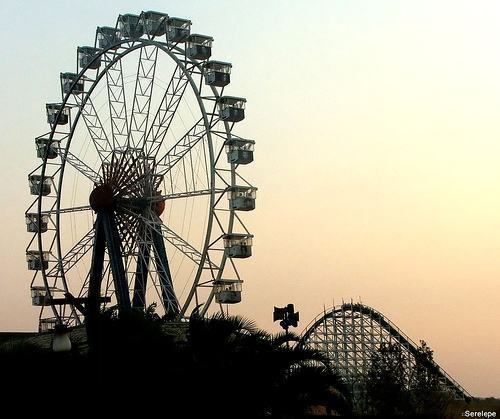 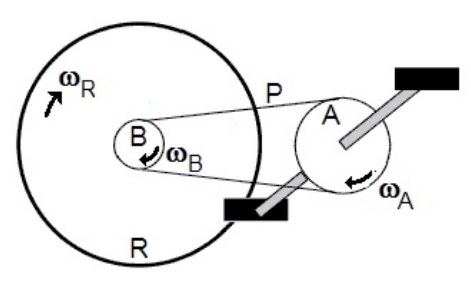 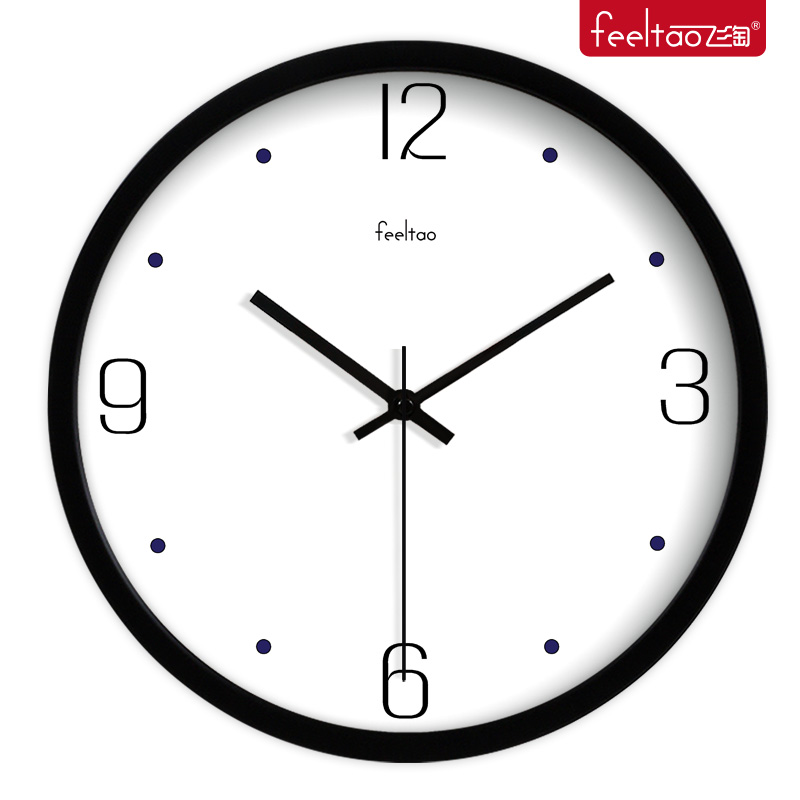 Grandezas Angulares
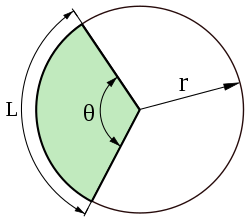 Grandezas Angulares
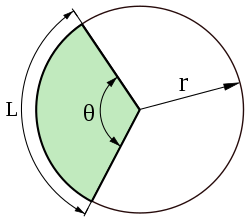 Sendo a grandeza angular medida em radianos (rad)
Relembrando...
Em MRU, o deslocamento linear de um móvel é dado por:
No movimento circular, podemos fazer uma correspondente expressão para o deslocamento angular:
Relembrando...
Utilizando a ideia anterior, sobre grandezas angulares:
Onde, a posição angular (φ) é igual à razão entre a posição linear (s) e o raio da trajetória circular (R).
Exemplo
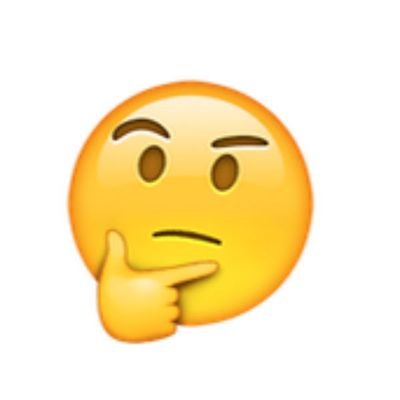 Calcule a medida, em radianos e em graus, de um ângulo central que corresponde a um arco cuja medida é igual a 10 cm, em uma circunferência de 50 cm de raio.
Exemplo
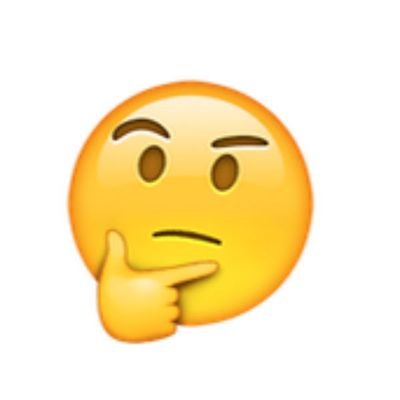 Velocidade Angular Média
Consideremos um móvel deslocando-se ao longo de uma trajetória circular de raio R, que tem origem no ponto A, final no ponto B e orientação no sentido anti-horário. Definimos a velocidade angular média como:
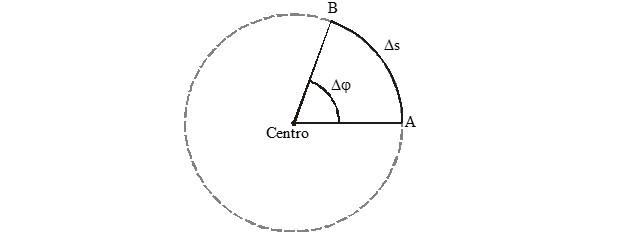 Velocidade Angular Média
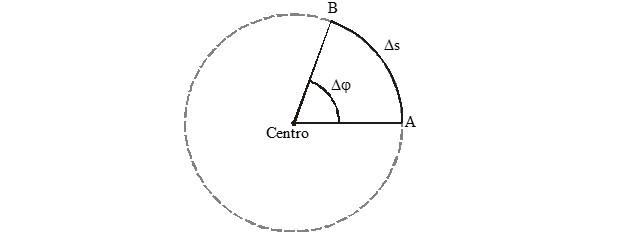 IMPORTANTE!
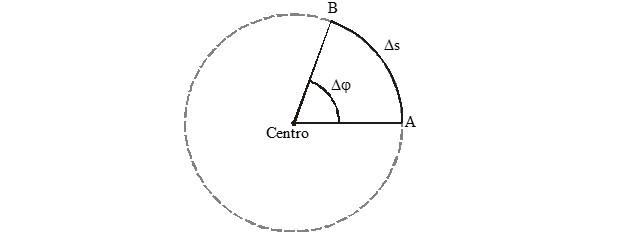 A velocidade escalar (ou linear) leva em consideração a distância percorrida na unidade de tempo; a velocidade angular leva em consideração o ângulo descrito na unidade de tempo.
Exemplo
Aceleração Angular Média
Aceleração Angular Média
Aceleração Angular Média
Podemos relacionar as duas da mesma forma que relacionamos as velocidades:
Exemplo
Em 12 segundos, um móvel realiza um movimento circular com aceleração linear constante de módulo igual a 5,0 m/s², sendo 50 cm o raio da trajetória. Se o móvel no instante t0 = 0 tem velocidade linear de módulo igual a 2,0 m/s, determine, em rad/s, a sua velocidade angular no instante 12 s.
Período e Frequência
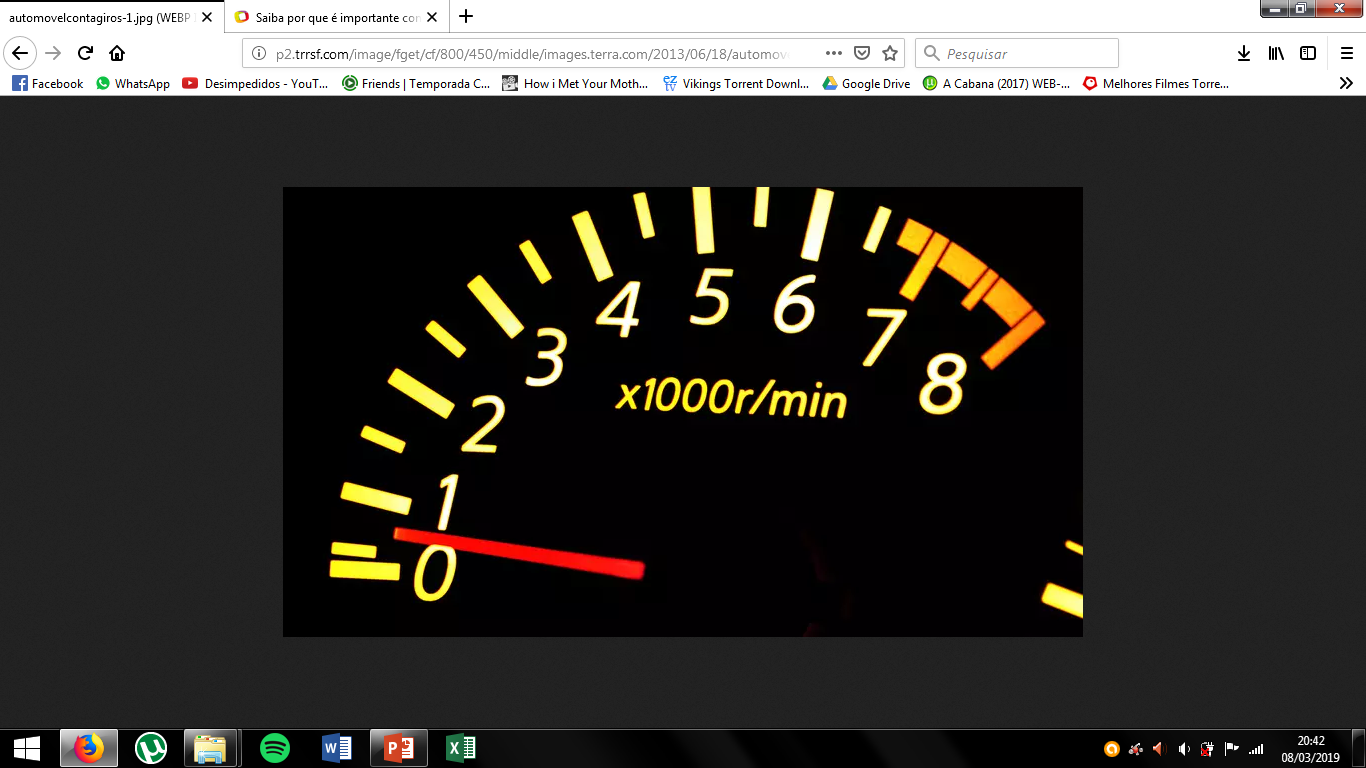 Período e Frequência
Algumas ocasiões onde costumamos utilizar medidas de frequência:
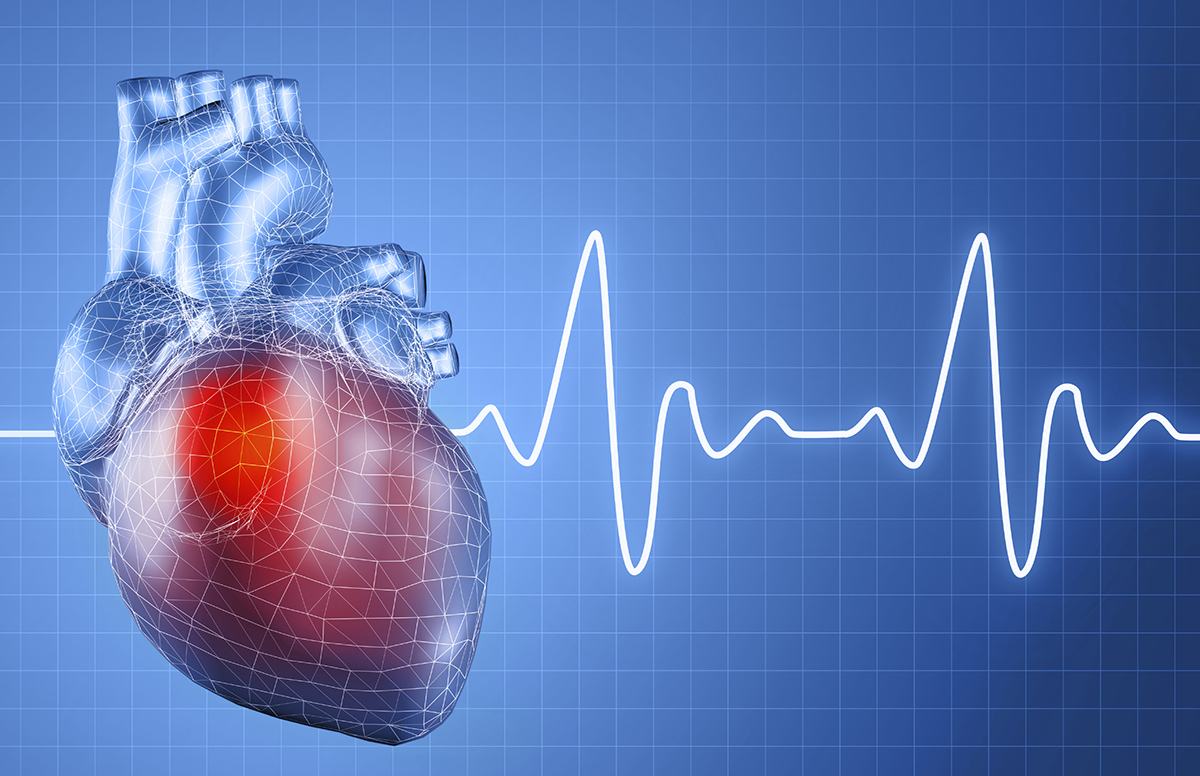 Período e Frequência
Algumas ocasiões onde costumamos utilizar medidas de frequência:
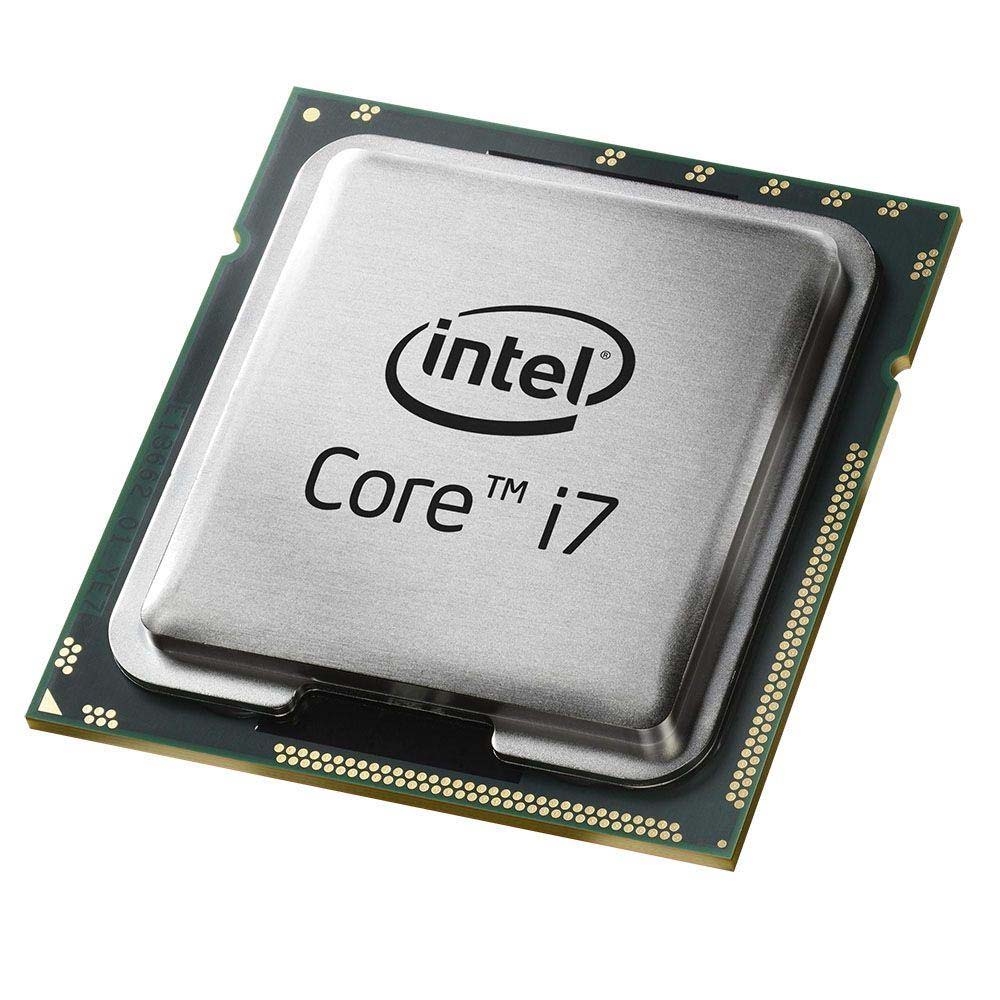 Período e Frequência
Algumas ocasiões onde costumamos utilizar medidas de frequência:
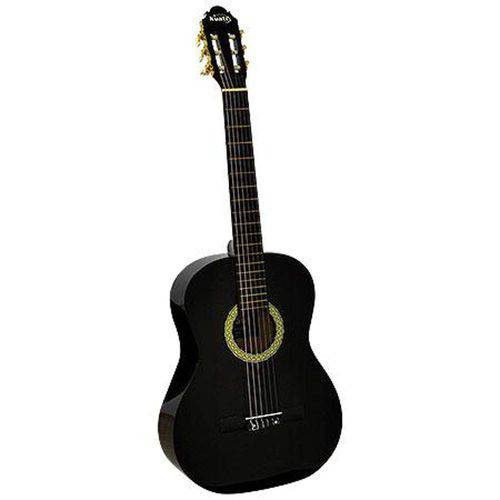 Período e Frequência
Os dois são relacionados através da equação abaixo:
São unidades de frequência: “Ciclos por segundos” ou “Hertz” (Hz) e “rotações por minuto” (rpm).
Relações entre as velocidades, período e frequência
Relações entre as velocidades, período e frequência
Movimento Circular Uniforme (MCU)
No Movimento Circular Uniforme (MCU), o intervalo de tempo para que o móvel realize uma volta completa na circunferência é sempre o mesmo.
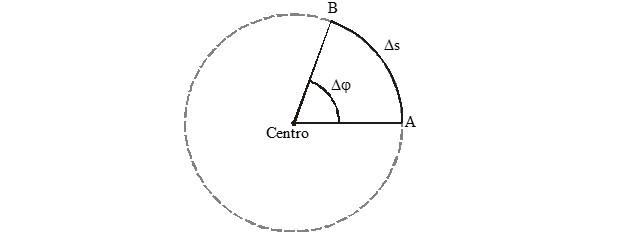 Movimento Circular Uniforme (MCU)
No Movimento Circular Uniforme (MCU), o período para que o móvel realize uma volta completa na circunferência é sempre o mesmo.
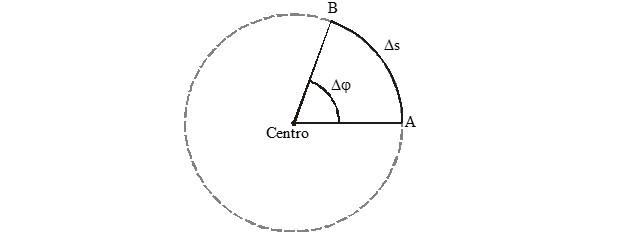 Movimento Circular Uniforme (MCU)
Dizemos então que o Movimento Circular Uniforme (MCU) é um movimento periódico.
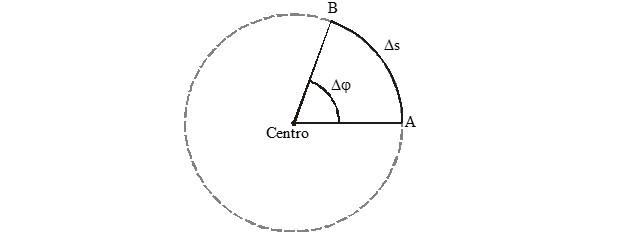 Função Horária do MCU
Assim como no Movimento Retilíneo Uniforme (MRU), a função horária do MCU é uma função do 1º grau.
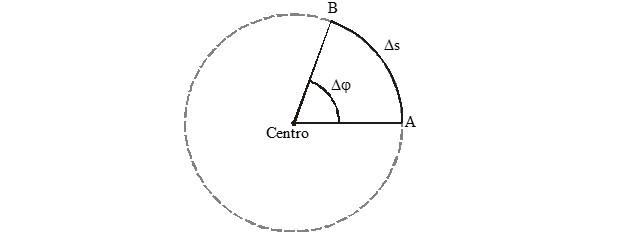 Exemplo
Um móvel descreve um movimento circular regido pela função horária dos espaços lineares s = 12 + 4,0t, com as grandezas medidas em unidades SI. Sabendo que o raio da trajetória é 2,0 m, determine:
A função horária do espaço angular;
O período e a frequência;
A velocidade angular;
Quantas voltas completas o móvel realiza em 1 minuto.
Exemplo
Duas partículas percorrem uma circunferência de 40 cm de raio no mesmo sentido e com velocidades lineares constantes de valores v1 = 3,0 m/s e        v2 = 2,0 m/s. Sabendo que, no instante t0 = 0, as duas partículas estão em pontos diametralmente opostos, determine, em segundos, o instante em que ocorre o primeiro encontro entre elas.
OBRIGADO!
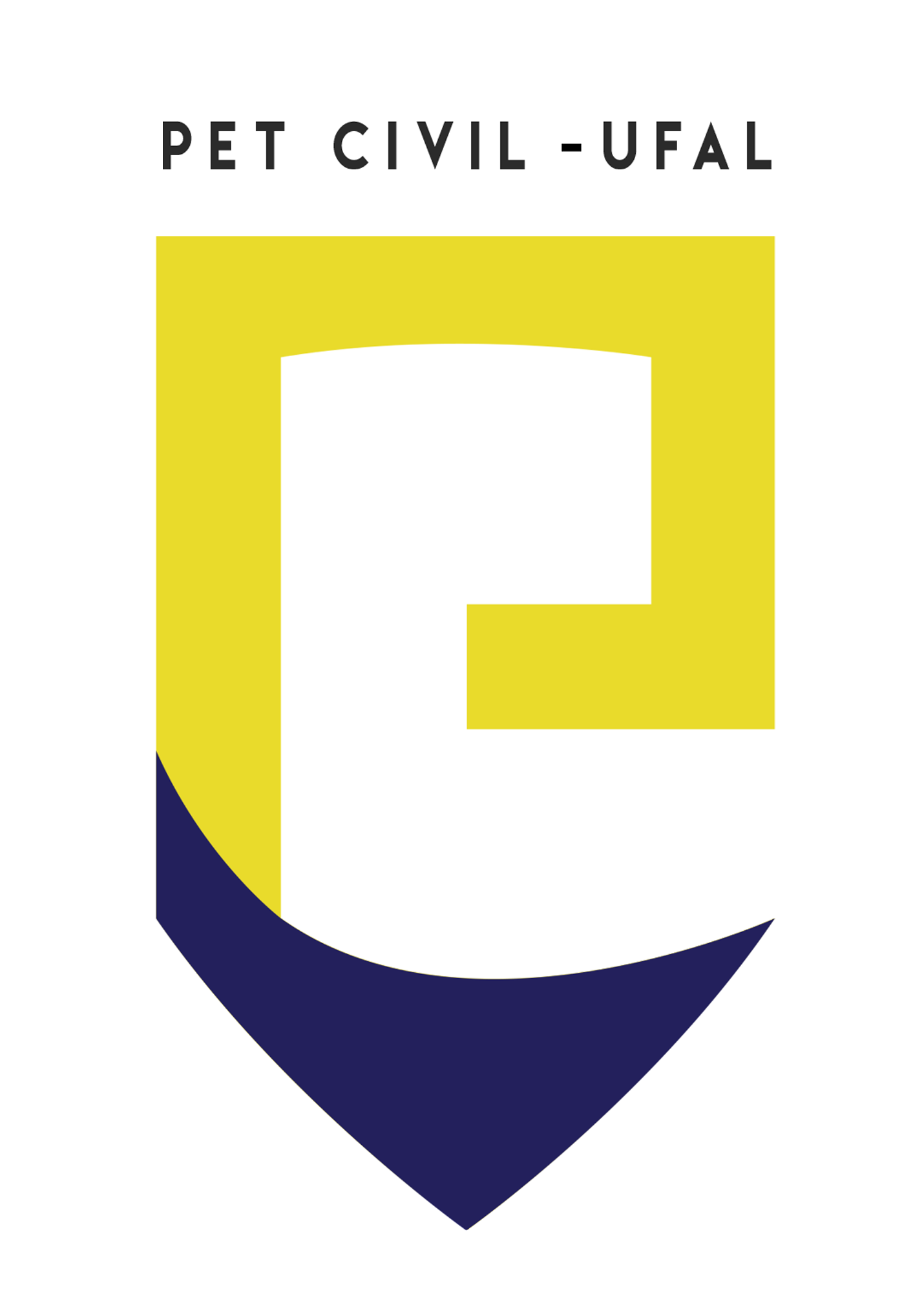 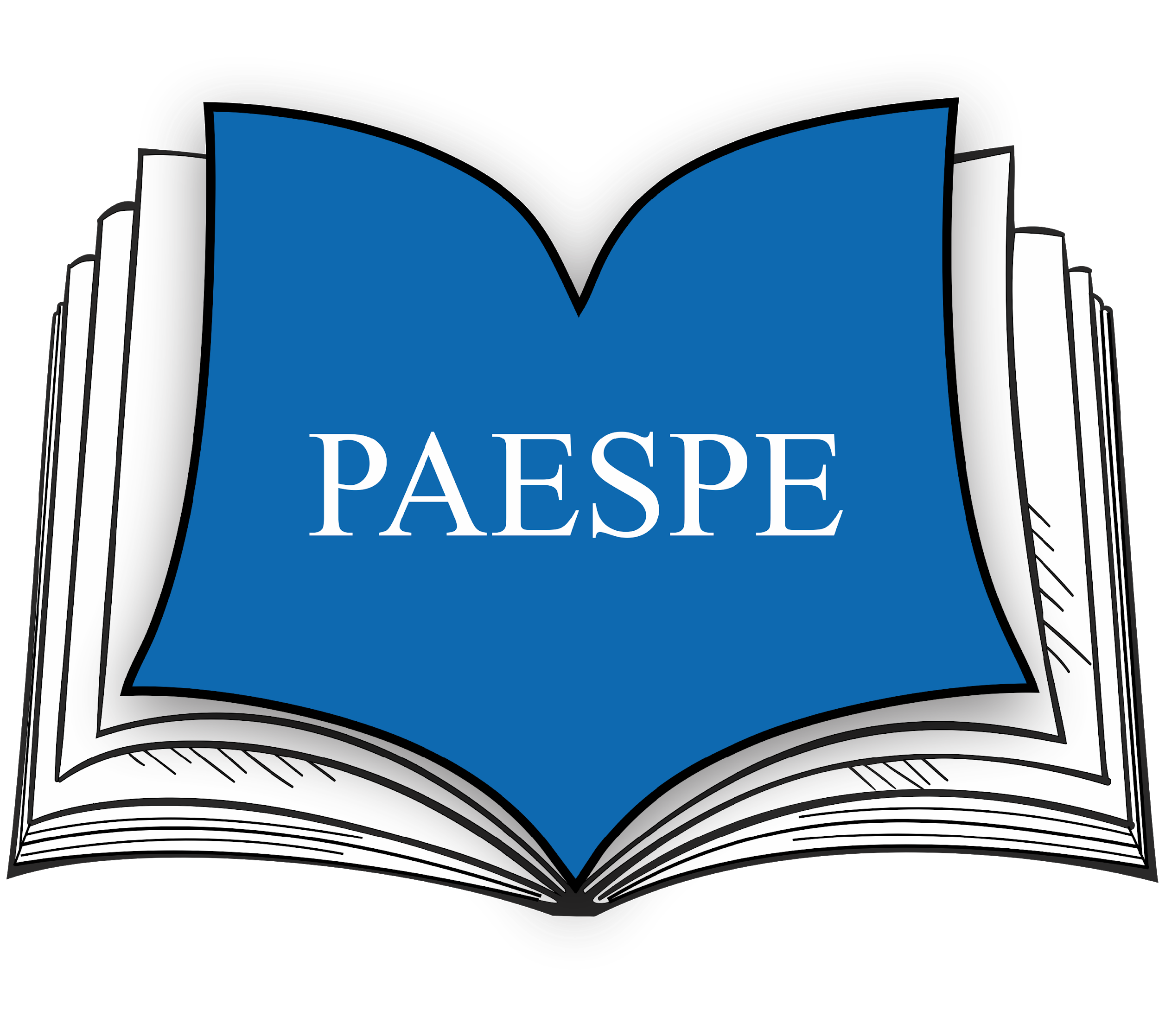